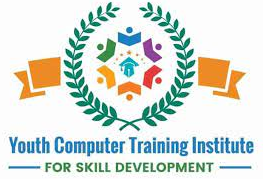 BELGHORIAYOUTH COMPUTER            		CENTRE
CENTRE DETAILS
THIS CENTRE ORGANISED BY INSTITUTE OF INSTRUMENTATION AND METROLOGY(IIM). 
IT IS PRIVATE INDUSTRIAL TRAINING INSTITUTE.
CENTRE FULL DETAILS
BELGHORIA YOUTH COMPUTER TRAINING CENTRE
ADDRESS-BELGHORIA, UDAIPUR BUS STAND 
LAND MARK -  OPPOSITE HARDAYAL SCHOOL
     CONTACT NUMBER- 033-25413001/8582976453/
                                              8777759017/7001207321
ABOUT THIS INSTITUTE
WEST BENGAL IS ON THE THRESHOLD OF ENTERING AN ERA OF INDUSTRIAL RJUVENATION THANKS TO THE NEW INDUSTRIAL POLICY OF THE GOVT. OF WEST BENGAL. AT  THIS JUNCTURE THERE WILL  AN INCREASING DEMAND OF TRAINED TECHNICAL PERSONS CAPABLE OF DRIVING OUR STATE TO THE 21ST CENTURY. DAY BY DAY THE INDUSTRIES ARE ORIENTING THEMSELVES TOWARDS AUTOMATION & COMPUTERISATION RESULTING IN A HUGE DEMAND OF QUALFIED COMPUTER PROFESSIONALS. PRIVATE COMPUTER TRAINING INSTITUTES ARE OFFERING VARIOUS COURSES TO TAKE ADVANTAGE OF THIS SITUATION WHERE GOVT. INSTITUTES ARE NOT ENOUGH IN NUMBER TO CATER TO THIS DEMAND OF COMPUTER TRAINING.

THE YOUTH SERVICES DEPARTMENT (YOUTH SERVICES BRANCH) OF GOVT. OF WEST BENGAL HAS COME FORWARD IN THIS  CONNECTION TO HELP SET UP COMPUTER TRAINING INSTITUTES TO CATER TO THE INCREASING NEEDS OF THE YOUTH OF WEST BENGAL. BEING ENCOURAGED  BY THE SUCCESS ACHIEVED BY THE COMPUTER TRAINING INSTITUTE STATE YOUTH CENTRE, KOLKATA-THE FACILITIES OF COMPUTER TRAINING ARE GRADUALLY BEING EXPANDED TO INCLUDE  THE DISTRICT & SUB-DIVISIONAL HEADQUARTERS OF WEST BENGAL & ALSO THE RURAL AREAS.
COURSES OFFERED AT THIS INSTITUTE
CERTIFICATE IN INFORMATION TECHNOLOGY APPLICATION (CIITA)
DURATION:- 6 MONTHS
FUNDAMENTALS OF COMPUTER
OPERATING SYSTEM- WINDOWS VISTA
MS-OFFICE 2010(WORD, EXCEL & POWER POINT)
DATABASE MANAGEMENT SYSTEM(VISUAL FOXPRO)
DIPLOMA IN INFORMATION TECHNOLOGY APPLICATION(DITA)
DURATION:- 12 MONTHS
THE COURSE IS DIVIDED INTO TWO SEMESTERS OF 6 MONTHS EACH. THE COURSE CONTENT , FEES & OTHERS FOR THE 1ST SEMESTER IS SAME AS CITA.
2ND SEMESTER:
PROGRAMING CONCEPTS –ALGORITHM & FLOW CHARTING
VISUAL BASIC
RDBMS CONCEPTS WITH MS-ACCESS
PROJECT ON VISUAL BASIC & MS- ACCESS
INTERNET & E-MAIL
ADVANCED DIPLOMA IN INFORMATION TECHNOLOGY APPLICATION(ADITA)
DURATION: 6 MONTHS AFTER DITA
THIS COURSE IS AN EXTENSION TO THE ONE YEAR DITA COURSE & ONLY THE STUDENTS PASSING OUT OF DITA FROM YOUTH COMPUTER TRAINING CENTRES MAY APPLY FOR THIS COURSE.
1ST SEMESTER: SAME AS CITA
2ND SEMESTER: SAME AS SEMESTER II OF DITA
3RD SEMESTER:
C++, VISUAL C++ WITH OOPS
VB.NET
JAVASCRIPT, VB SCRIPT
R/L PROJECT WITH VB.NET
CERTIFICATE IN FINANCIAL ACCOUNTING SYSTEM(CFAS)
DURATION:- 6 MONTHS
FUNDAMENTALS OF COMPUTER
OPERATING SYSTEM- WINDOWS VISTA
MS-WORD 2010
TWO FINANCIAL ACCOUNTING PAKAGES
DIPLOMA IN FINANCIAL ACCOUNTING SYSTEM(DFAS)
DURATION:- 12 MONTHS
THE COURSE IS DIVIDED INTO TWO SEMESTERS OF 6 MONTH’S EACH. THE COURSE CONTENT, FEES & OTHERS FOR THE 1ST SEMESTER IS SAME AS IN CFAS.
2ND  SEMESTER:
DATABASE MANAGEMENT SYSTEM WITH VISUAL FOXPRO
MS POWEROINT 2010
MS-EXCEL 2010 WITH PROJECT MANAGEMENT T
ADVANCE DIPLOMA IN FINANCIAL ACCOUNTING SYSTEMS(ADFAS)
DURATION: 6 MONTHS AFTER DFAS. 
THIS COURSE IS AN EXTENSION TO THE ONE YEAR DFAS COURSE & ONLY THE STUDENTS PASSING OUT OF DFAS FROM YOUTH COMPUTER TRAINING CENTRES MAY APPLY FOR THIS COURSE.
1ST SEMESTER : SAME AS CFAS
2ND SEMESTER: SAME AS DFAS
3RD SEMESTER:
PAYROLL SYSTEM
TAXATION SOFTWARE
TDS & E-RETURN PREPARATION SOFTWARE
ADVANCED FINANCIAL MANAGEMENT WITH FA PACKAGES
CERTIFICATE IN DESK TOP PUBLISHING (CDTP)
DURATION: 6 MONTHS
FUNDAMENTALS OF COMPUTER
OPERATING SYSTEMS-WINDOWS VISTA
MS-WORD 2010
ADOBE PAGEMAKER
COREL DRAW X5
USING BENGALI FONTS IN PUBLICATIONS
DIPLOMA IN DESKTOP PUBLISHING (DDTP)
DURATION:12 MONTHS
THE COURSE IS DIVIDED INTO TWO SEMESTERS OF 6 MONTH’S EACH. THE COURSE CONTENT,  FEES & OTHERS FOR THE 1ST SEMESTER IS SAME AS IN CDTP.
2ND  SEMESTER:
SCANNING & EDITING IMAGES FOR PUBLICATIONS
ADOBE PHOTOSHOP
FREEHAND
FLASH
HANDLING SCANNER
INTERNET & E-MAIL
ADVANCE DIPLOMA IN DESKTOP PUBLISHING (ADDTP)
DURATION: 6 MONTHS AFTER DDTP
THIS COURSE IS AN EXTENSION TO THE ONE YEAR DDTP COURSE & ONLY THE STUDENTS PASSING OUT OF DDTP FROM YOUTH COMPUTER TRAINING CENTRES MAY APPLY FOR THIS COURSE.
1ST SEMESTER: SAME AS CDTP
2ND SEMESTER: SAME AS 2ND SEMESTER DDTP
3RD SEMESTER:
ADOBE ILLUSTRATOR
ADOBE INDESIGN
BASIC OF WEB-DESINGNING, WITH FLASH/DREAMWEAVER
CERTIFICATE IN COMPUTER HARDWARE MAINTENANCE (CCHM)
DURATION: 6 MONTHS
BASIC ELECTRONICS
DIGITAL ELECTRONICS
BASIC HARDWARE THEORY
CONSTRUCTION & FUNCTIONING OF DIFFERENT PERSONAL COMPUTER PARTS ( MONITOR, MOTHERBOARD, HARD DISK, CD-ROM ETC.)
SOFTWARE INSTALLATION
TROUBLESHOOTING
DIPLOMA IN COMPUTER HARDWARE MAINTENANCE (DCHM)
DURATION :12 MONTHS
THE COURSE IS DIVIDED INTO TWO SEMESTERS OF 6 MONTHS EACH. THE COURSE CONTENT , FEES & OTHERS FOR THE 1ST SEMESTER IS SAME AS IN CCHM.
2ND SEMESTER:
BASIC NETWORKING THEORY
NETWORK PROTOCOLS & TOPOLOGICS
CABLING
PEER TO PEER NETWORKS
CLIENT- SERVER NETWORKING
SETTING UP INTERNET
PROXY SERVER SETUP
NETWORK SETUP WITH WINDOWS NT
CERTIFICATE IN CLIENT SERVER TECHNOLOGY(CCST)
DURATION: 6 MONTHS
WINDOWS NT
SQL SERVER /ORACLE
REAL LIFE PROJECT ON ORACLE
INTERNET & EMAIL
CERTIFICATE IN WEB DESIGNING(CWD)
DURATION:6 MONTHS
CONCEPTS ON INTERNET , PROTOCOLS, BROWSERS
DOMAIN NAMES & REGISTERING DOMAIN NAMES
SCRIPTING LANGUAGES:HTML, DHTML, XML, JAVA SCRIPT
IMPLEMENTAIONS USING MS FRONT PAGE/ DREAMWEAVER
FLASH / GIF CONVERTER
PROJECT ON WED PAGE DESIGING
AVAILABLE WED HOSTING OPTIONS
CERTIFICATE IN COMPUTER AIDED DESIGINING (CCAD)
DURATION: 6 MONTHS
FUNDAMENTALS OF COMPUTER
OPERATING SYSTEM-WINDOWS
MS-OFFICE 2007 WORD
AUTOCAD
INTERNET & EMAIL
CERTIFICATE IN BASIC MULTIMEDIA(CBM)
DURATION:6 MONTHS
CRREATING  ILLUSTRATIONS : ADOBE ILLUSTRATOR   
                                                       CS2 , COREL DRAW X5
IMAGING                :     ADOBE PHOTOSHOP
2D ANIMATION   :     FLASH
AUTHORING        :     ADOBE DIRECTOR
SOUND EDITING :     SOUND FORGE
DIPLOMA IN MULTIMEDIA, ANIMATION & VIDEO EDITING(DMAVE)
DURATION: 12 MONTHS
1ST SEMESTER:
CRREATING  ILLUSTRATIONS            :         ADOBE ILLUSTRATOR CS 2,     
                                                               COREL DRAW X5
IMAGING                         :         ADOBE PHOTOSHOP
2D ANIMATION            :         FLASH
AUTHORING                  :         ADOBE DIRECTOR
SOUND EDITING          :         SOUND FORGE

2ND SEMESTER:
VIDEO COMPOSITING & EDITING     :       ADOBE AFTER EFFECTS, DECKLINK    
                                                             CARD WITH ADOBE PREMIERE PRO 
3D ANIMATION             :       AUTODESK 3DS MAX, AUTODESK MAYA
FEES & PAYMENT SCHEDULE
COURSE FEE FOR CITA, CDTP & CFAS COURSES : RS. 1900/- ONLY.
     ADMISSION FEE: Rs. 100/- ONLY
     TOTAL FEES PAYABLE :Rs. 2000/- ONLY.
     FEES PAYMENT SCHEDULE: Rs. 600/- AT THE TIME OF ADMISSION & Rs. 350/- PER MONTH (FROM 2ND  MONTH)×4.
COURSE FEE FOR DITA, DDTP & DFAS COURSES : RS. 5000/- ONLY.
     TOTAL FEES PAYABLE :Rs. 5000/- ONLY.
     FEES PAYMENT SCHEDULE: Rs. 600/- AT THE TIME OF ADMISSION & Rs. 350/- PER MONTH (FROM 2ND  MONTH)×4.
     THEN  Rs. 1000/- AT THE BEGINNING OF 2ND SEMESTER & Rs. 500 PER MONTH (FROM THE 7TH MONTH) )×4.
COURSE FEE FOR ADITA & ADFAS COURSES : Rs. 8000/- ONLY.      TOTAL FEES PAYABLE : Rs. 8000/- ONLY.1ST INSTALLMENT ( ON ADMISSION): Rs. 600/-2ND  TO 5TH INSTALLMENT ( MONTHLY FROM 2ND MONTH) : Rs. 350/- EACH ×4.6TH INSTALLMENT (AT THE BEGINNING OF 2ND SEMESTER): Rs. 1000/-7TH TO 10TH INSTALLMENT (MONTHLY FROM 8TH MONTH):Rs. 500/- EACH ×4.11TH  INSTALLMENT (AT THE BEGINNING OF 3ND SEMESTER):Rs. 1000/-12TH  TO 15TH INSTALLMENT (MONTHLY FROM 14TH MONTH):Rs. 500/- EACH ×4.
COURSE FEE FOR ADDTP COURSES: Rs. 10000/-
 TOTAL FEES PAYABLE : Rs. 10000/- ONLY.
1ST  INSTALLMENT (ON ADMISSION) : Rs. 600/-
2ND TO 5TH INSTALLMENTS(MONTHLY FROM 2ND MONTH): Rs. 350/- EACH ×4
6TH INSTALLMENT (AT THE BEGINNING OF 2ND SEMESTER) : Rs. 1000/-
7TH TO 10TH INSTALLMENT (MONTHLY FROM 8TH MONTH):Rs.500/- EACH ×4
11TH INSTALLMENT(AT THE BEGINNING OF 3RD SEMESTER):Rs. 1800/-
12TH TO 15TH INSTALLMENTS (MONTHLY FROM 14 TH MONTH): Rs. 800/- EACH ×4
COURSE FEE FOR CCST COURSE: Rs. 4900/- ONLY.ADMISSION FEE: Rs. 100/-ONLYTOTAL FEES PAYABLE: Rs. 5000/- ONLYFEES PAYMENT SCHEDULE : Rs. 2000/- AT THE TIME OF ADMISSION & Rs. 750/- PER MONTH (FROM 2ND MONTH)×4
COURSE FEE FOR CWDCOURSE: Rs. 3400/- ONLY.ADMISSION FEE: Rs. 100/-ONLYTOTAL FEES PAYABLE: Rs. 3500/- ONLY1ST INSTALLEMENT (ON ADMISSION):Rs. 1300/-2ND TO 5TH INSTALLMENT (MONTHLY FROM 2ND MONTH): Rs.550/- ×4
COURSE FEE FOR CCAD COURSE: Rs. 2700/- ONLY.ADMISSION FEE: Rs. 100/-ONLYTOTAL FEES PAYABLE: Rs. 2800/- ONLYFEES PAYMENT SCHEDULE : Rs. 800/- AT THE TIME OF ADMISSION & Rs. 500/- PER MONTH (FROM 2ND MONTH)×4
COURSE FEE FOR CBM COURSE: Rs. 5400/- ONLY.ADMISSION FEE: Rs. 100/-ONLYTOTAL FEES PAYABLE: Rs. 5500/- ONLY 1ST INSTALLEMENT (ON ADMISSION):Rs. 2300/-2ND TO 5TH INSTALLMENT (MONTHLY FROM 2ND MONTH): Rs.800/- ×4
COURSE FEE FOR DMAV COURSE: Rs. 14800/- ONLY.ADMISSION FEE: Rs. 100/-ONLYTOTAL FEES PAYABLE: Rs. 14900/- ONLY 1ST INSTALLEMENT (ON ADMISSION):Rs. 5000/-2ND TO 10TH INSTALLMENT (MONTHLY FROM 2ND MONTH): Rs.1100/- EACH×9(IF ADMITTED AFTER CBM TOTAL COURSE FEES Rs. 9400/- (ADMISSION Rs. 4000/- & Rs. 1350×4)
ADMISSION CRITERIA
ADMISSSION IS OPEN TO INDIAN CITIZENS IN THE AGE  GROUP OF 18 TO 35 YEARS. APPLICATION MUST BE MADE IN THE APPLICATION FORM ENCLOSED WITH THIS PROSPECTUS. THE APPLICATION FORM MUST BE SUBMITTED IN PERSON AT THE RESPECTIVE YOUTH COMPUTER TRAINING CENTRES.
RULES & REGULATIONS
THE STUDENTS HAVE TO BE VERY PUNCTUAL IN ATTENDING THEORY & PRACTICAL CLASSES.
TO BE ABLE FOR APPERAING IN THE EXAMINATIONS, A STUDENT MUST HAVE ATTENDED AT LEAST 75% OF THE CLASSES OF THAT MODULE. STUDENTS HAVE TO OBTAIN AT LEAST 30% AGGREGATE AVERAGE MARKS IN THE AGGREGATE IN ALL THE MODULAR EXAMINATIONS TO BE ELIGIBLE FOR A CERTIFICATE.
THE STUDENTS MUST COME TO THE INSTITUTE WITH PROPER IDENTITY CARDS WHICH PROPER IDENTITY CARDS MAY NOT BE PERMITTED TO ENTER THE INSTITUTE.
THE STUDENTS APPLYING FOR ADMISSION MUST READ THE PROSPECTUS CAREULLY & CONVINCE HIMSELF/HERSELF IF THAT HE/SHE QUALIFIES FOR THE TRAINING. IN CASE, IF IN ANY PART OF THE ADMISSION PROCESS OR AFTER THE COMMENCEMENT OF CLASSSES HE/SHE IS FOUND TO BE INTELIGIBLE, HE / SHE MAY BE EXPELLED FROM THE INSTITUTE & NO REFUND WILL BE GIVEN IN THAT CASE.
STUDENT APPLYING FOR THE ONE YEAR DIPLOMA COURSE WILL NOT BE ALLOWED TO SHORTEN HI/HER COURSE TO THE SIX-MONTH CERTIFICATE COURSE UNDER ANY CIRCUMSTANCES.
FACILITIES AVAILABLE AT THE COMPUTER  TRAINING INSTITUTE
LAB FACILITIES: THE LABS ARE WELL DESIGNED TO PROVIDE A CONGENIAL ENVIRONMENT FOR LEARNING. THE LABS ARE EQUIPPED WITH A RANGE OF STATE OF THE ART COMPUTERS. THE COMPUTERS ARE INTERCONNECTED THROUGH LOCAL AREA NETWORK.
FACULTY: OUR EXPERT & EXPERIENCED FACULTIES ARE DRAWN FROM THE INDUSTRY. THEY ARE YOUNG & FRIENDLY AND THE STUDENTS CAN EXPECT TO BENEFIT FROM THEIR FOCUS ON RELATING THEORETICAL ISSUES TO THEIR BUSINESS APPLICATIONS.
STUDY MATERIALS: THE STUDENTS ARE GIVEN EXHAUSTIVE STUDY MATERIALS WHICH IS DESIGNED TO BEFEFIT THE STUDENTS NOT ONLY DURING THE COURSE BUT ALSO AS A REFERENCE TOOL IN THEIR FUTURE CAREER.
EXAMINATION PROCESS: AFTER THE  END OF EACH SEMESTER (FOR DIPLOMA / ADVANCED DIPLOMA PROGRAMS)/ COURSE(FOR CERTIFICATE PROGRAMS) A PRACTICAL EXAM IS HELD ON EACH SUBJECT AND AN ONLINE ASSESSMENT IS DONE FOR THE THEORETICAL PART. IN ADDITION TO THE COURSE FEES PAID, AN EXAMINATION FEE OF Rs. 102.50 IS REQUIRED TO BE PAID BY EACH STUDENT FOR THE ONLINE EXAMINATION A S PER PREVALENT GOVERNMENT ORDER. JUDGING ABY THE PERFORMANCES OF THESE EXAMINATIONS THE FINAL GRADES ARE AWARDED AT THE END OF COURSE . CANDIDATES FAILING TO SECURE MINIMUM QUALIFYING MARKS(30% FROM PRACTICAL EXAM & 30% FROM ONLINE ASSESSMENT SEPARATELY)FOR AWARD OF CERTIFICATE, WILL HAVE TO REAPPEAR IN EXAMINATIONS BY PAYING THE REQUISITE RE-EXAMINATION FEES.
FINAL CITATION/CERTIFICATE:A CERTIFICATE WILL BE ISSUED ON SUCCESSFUL COMPLETION OF TRAINING.
WELCOME to ALL STUDENTS IN OUR INSTITUTE